Softvérová podpora vyučovania matematiky Hejného metódou - prostredie Tabuľka 100
Radovan Orinčák
Hejného metóda
Milan Hejný
Žiadne vzorce, iba logika
12 princípov(Rozvoj osobnosti, Práca s chybou, Podpora spolupráce, Vlastný poznatok, ...)
Prostredia(Autobus, Krokovanie, Ciferník, Tabuľka 100, ...)
Prostredie Tabuľka 100
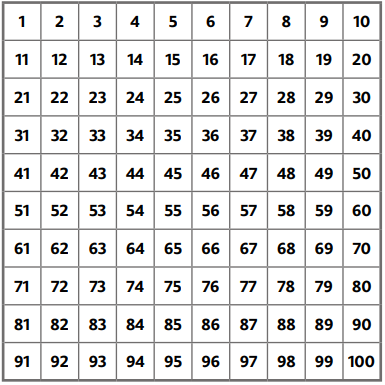 Aritmetické prostredie
Závislostiach medzi číslami(+1, -1, +10, -10)
Násobky, rovnice, postupnosti
Desiatková sústava
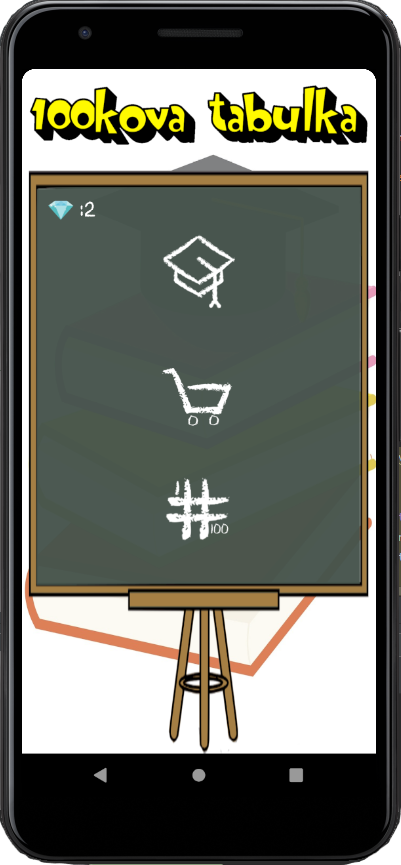 Mobilná aplikácia
Android Studio – Kotlin
Úrovne a obťažnosť
Implementovanie a dodržanie 12 princípov
Dizajn(rozloženie, ikony)
Responzivita 
Tri časti(úlohy, obchod, tabuľka)
Úlohy – 1. úroveň
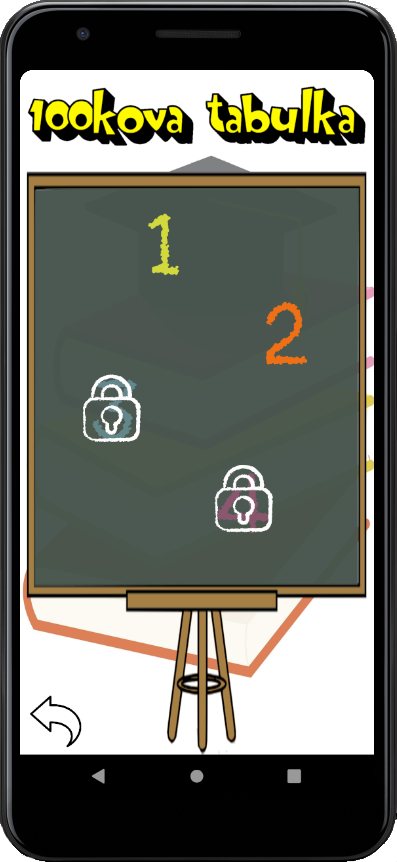 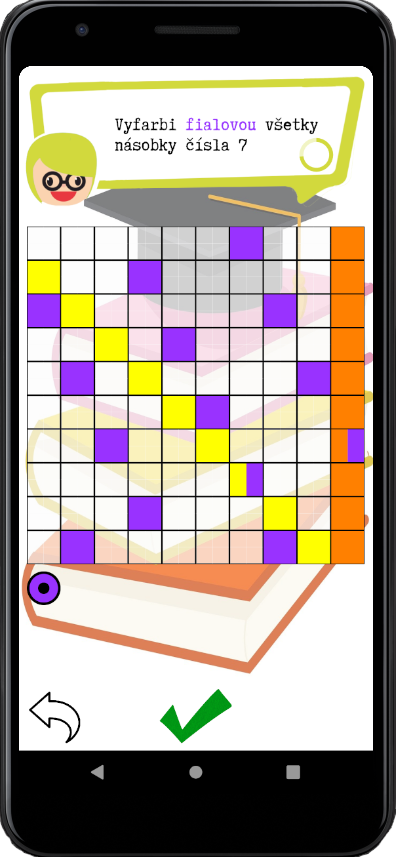 Úvodné úlohy
Funkcionalita
Násobky
Úlohy – 2. úroveň
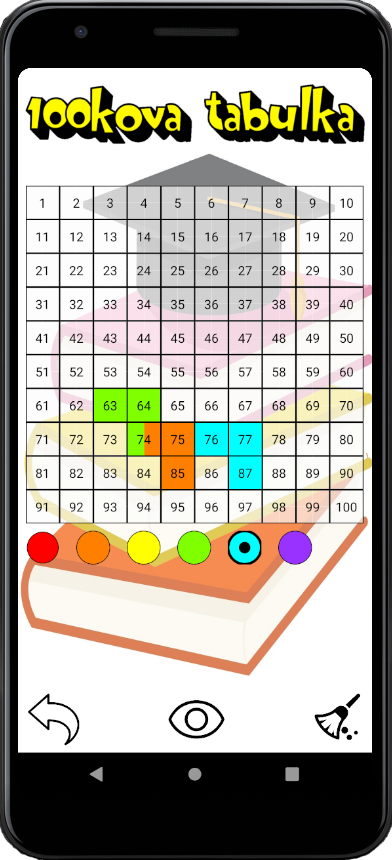 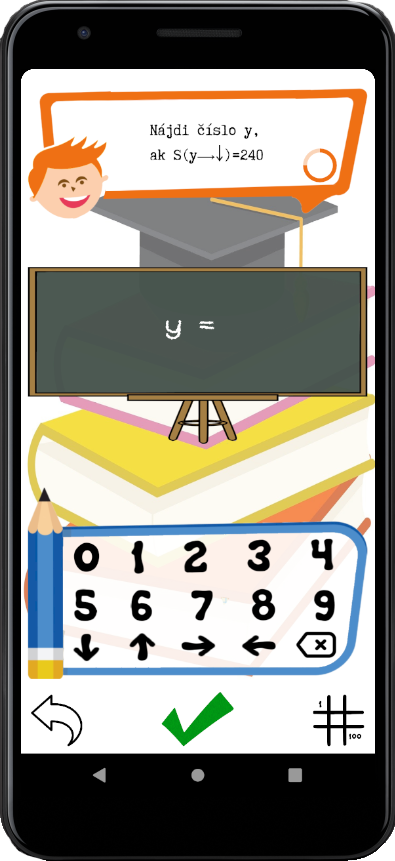 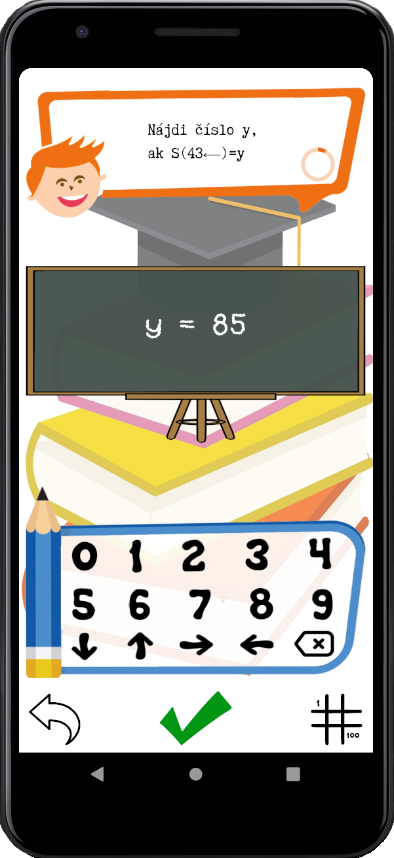 Aritmetická
+1,-1,+10-10
Rovnice
Pomocná tabuľka
Rozloženie plochy
Úlohy – 3. úroveň
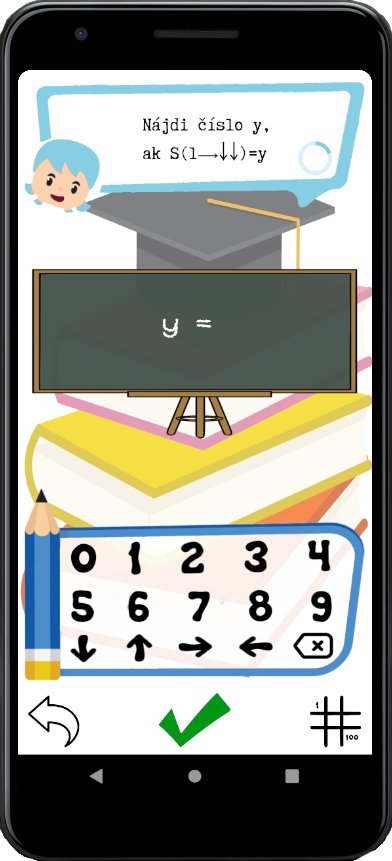 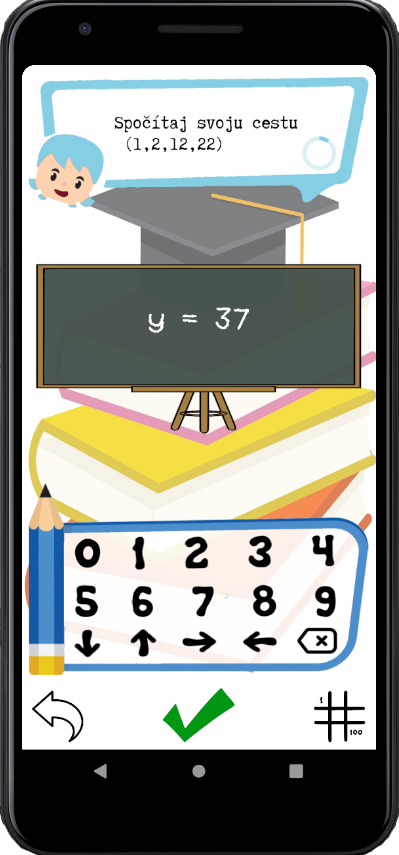 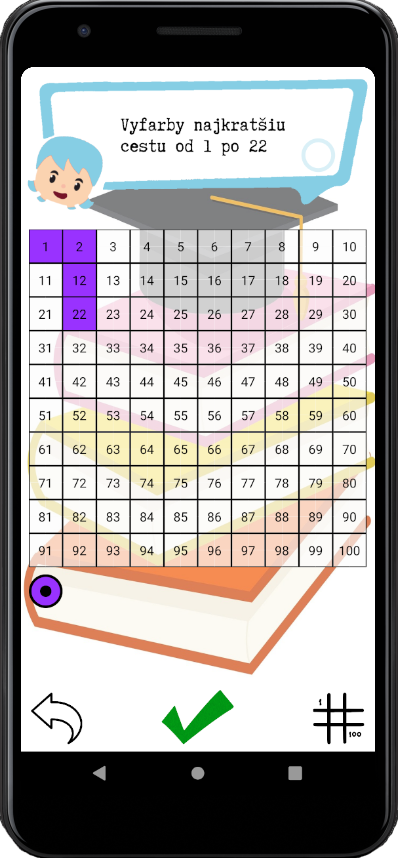 Hľadanie cesty
Prepojenie úrovní
Schémy
Úlohy – 4. úroveň
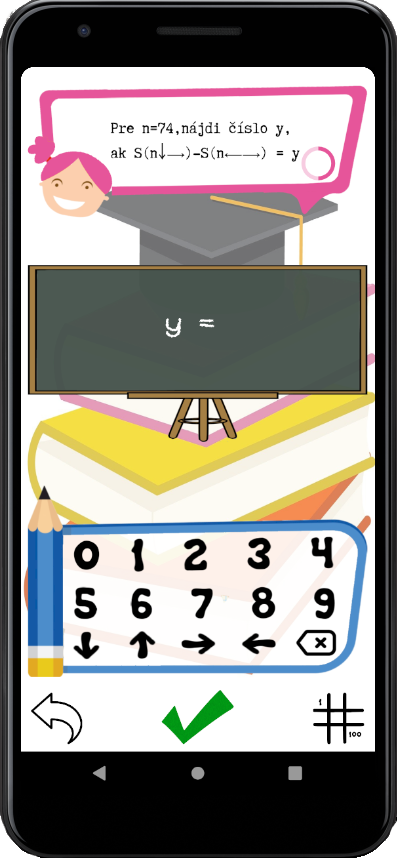 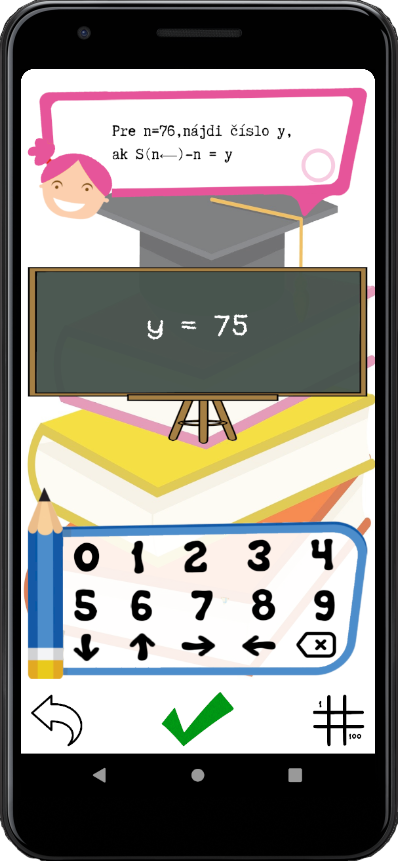 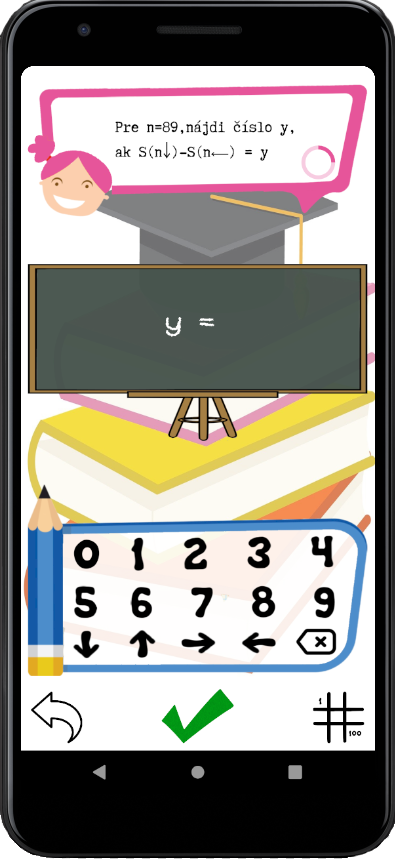 Zvýšená obťažnosť
Využitie predchádzajúcich
Primeranosť
Pomocná tabuľka
Obchod
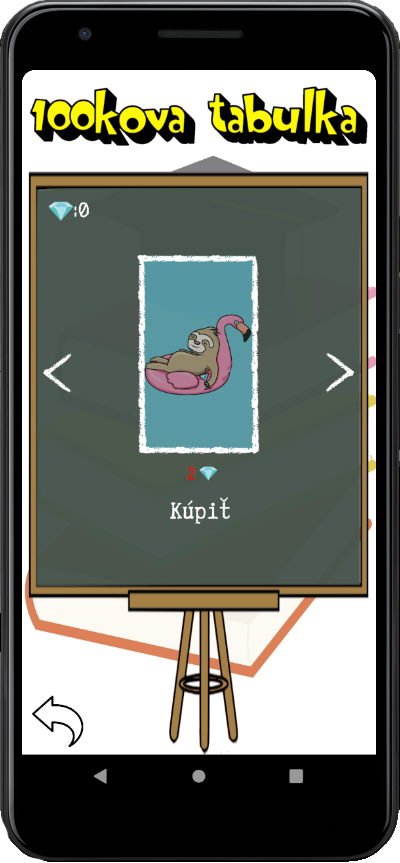 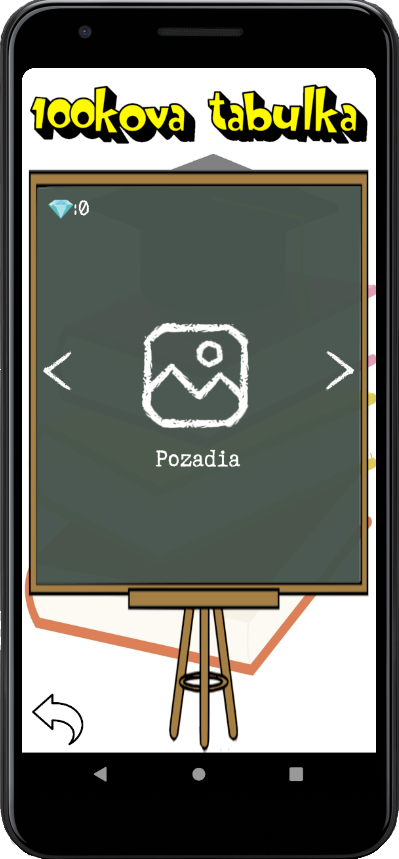 Odmena(známky)
Diamanty
Variabilita
Obchod
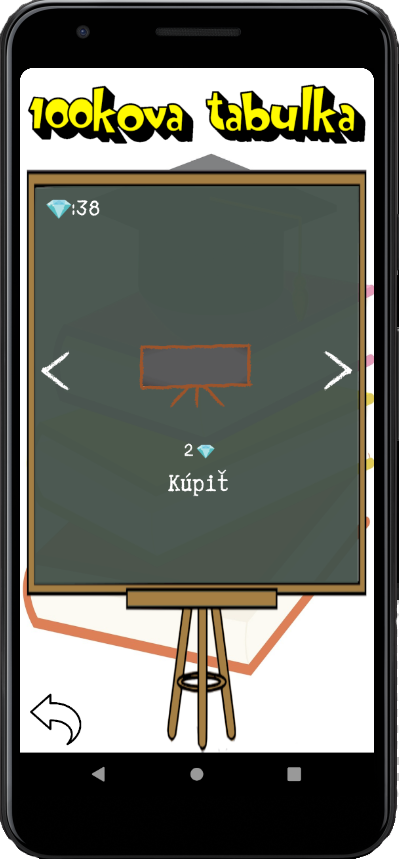 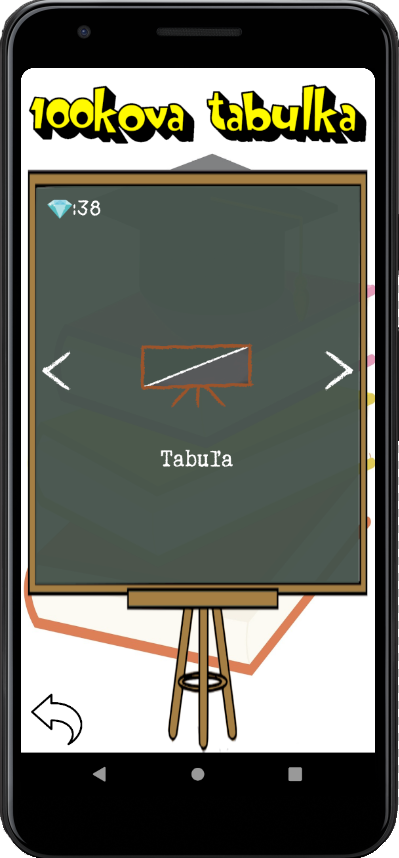 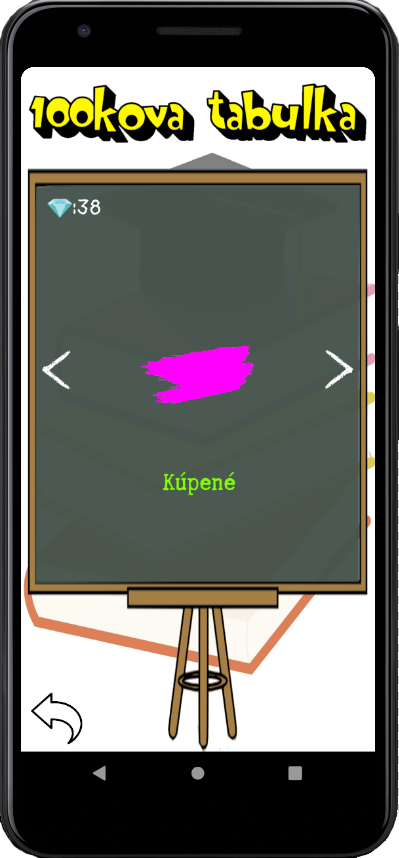 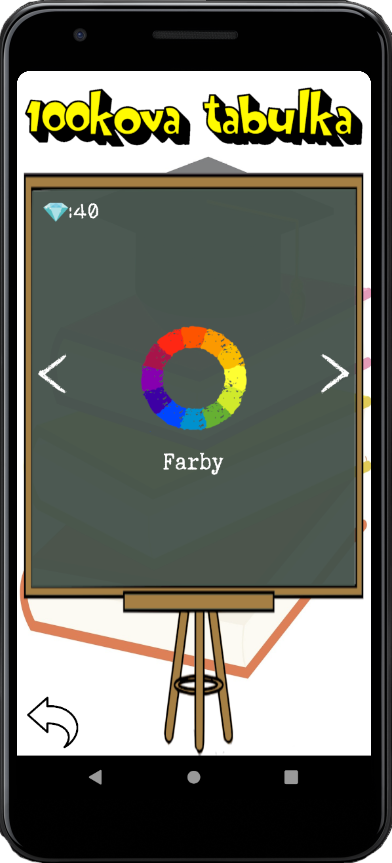 Obchod - Ukážky
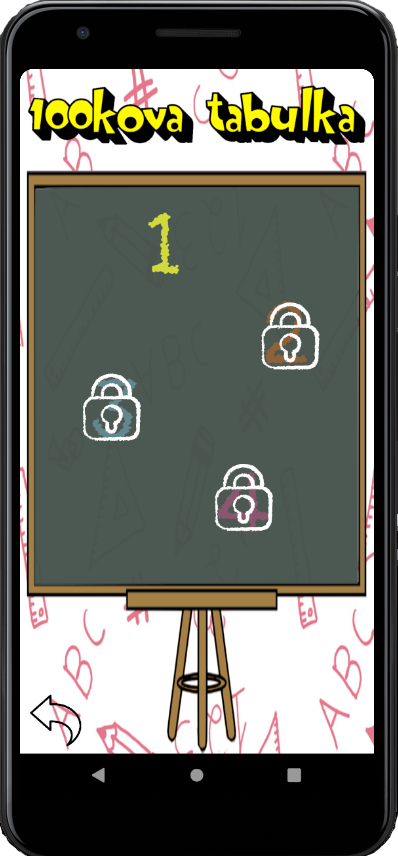 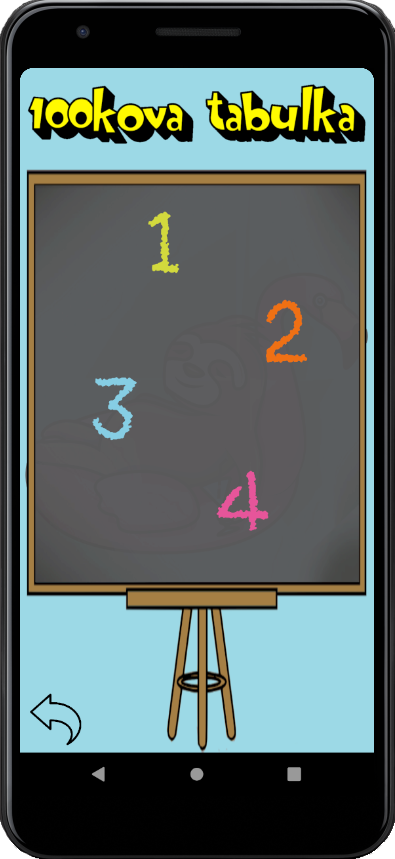 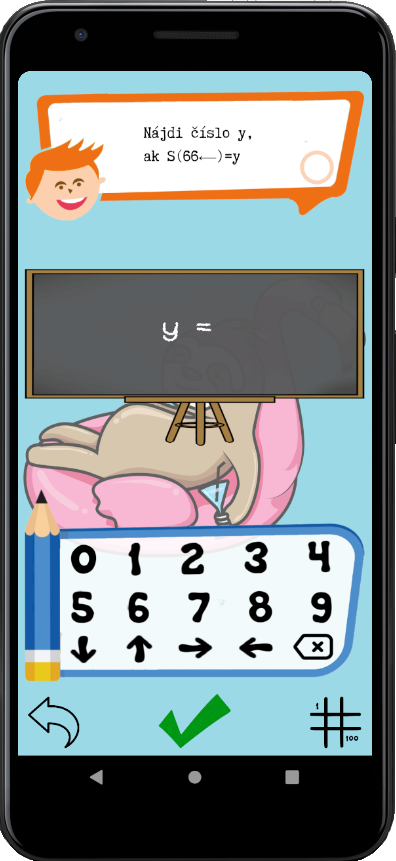 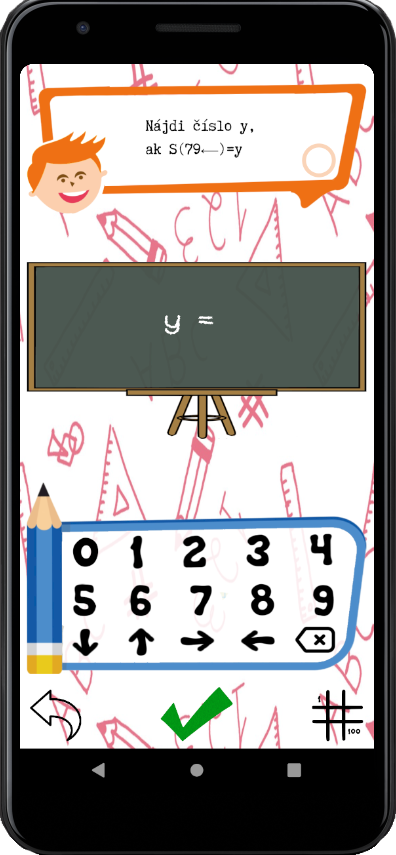 Stovková tabuľka
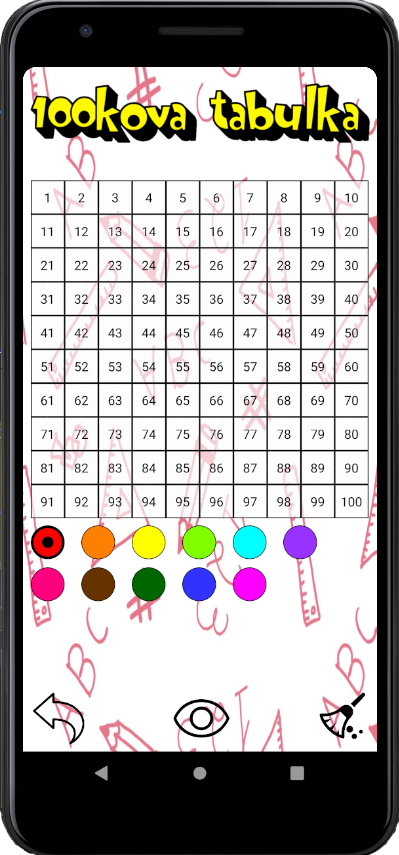 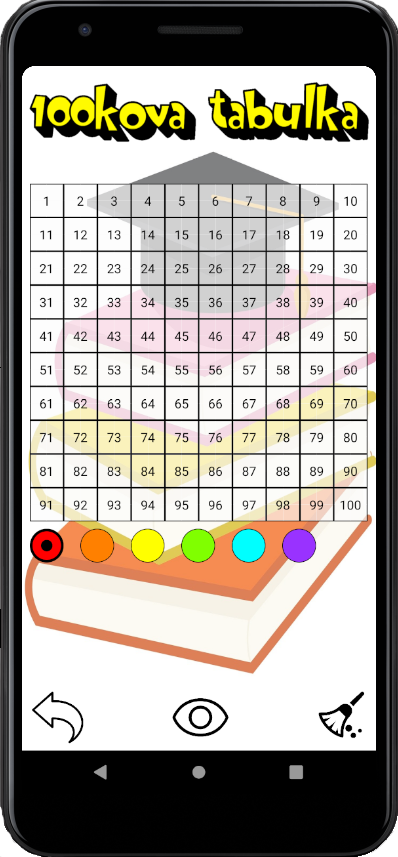 Školská pomôcka
Mazanie
Štvorité políčko
Intuitívne uhlopriečky
Stovková tabuľka
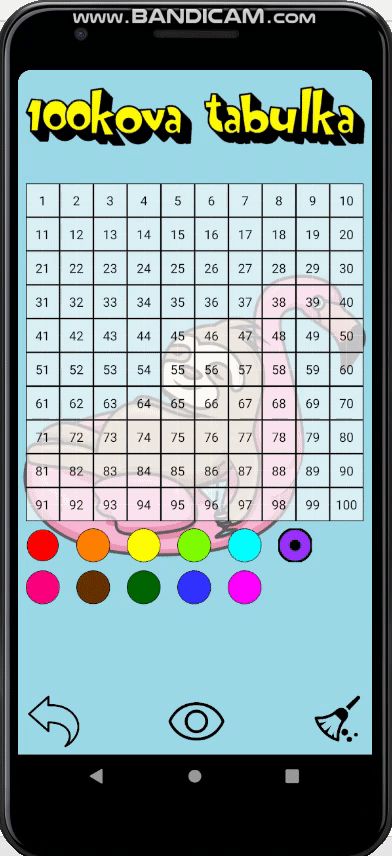 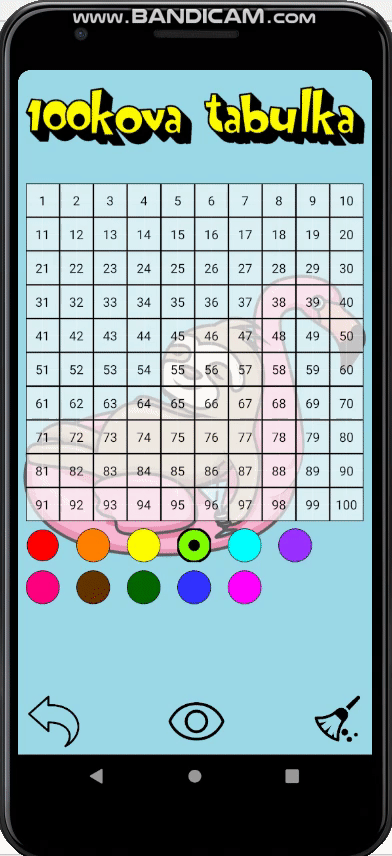 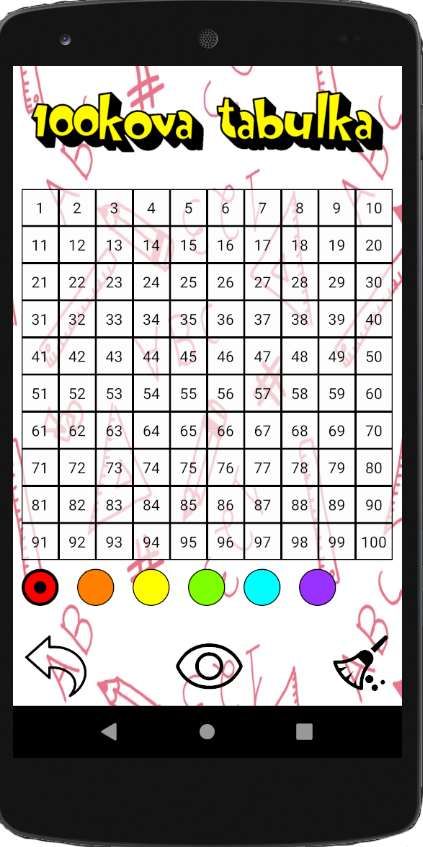 Responzivita
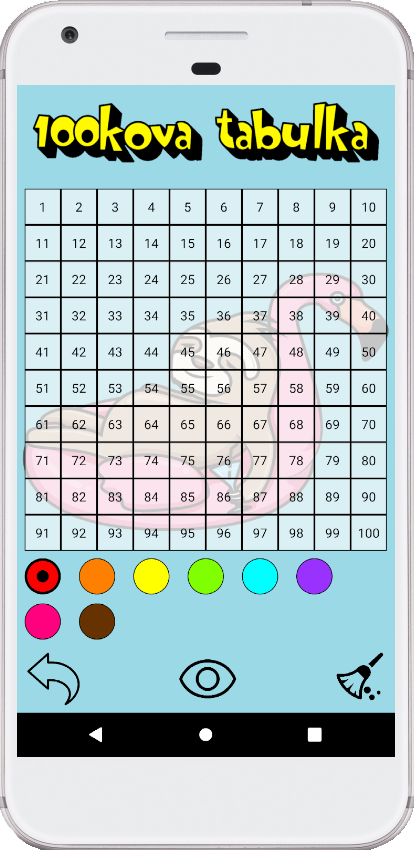 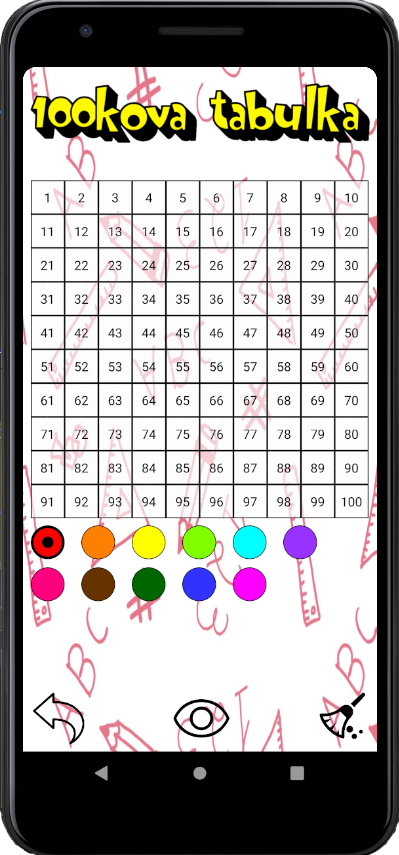 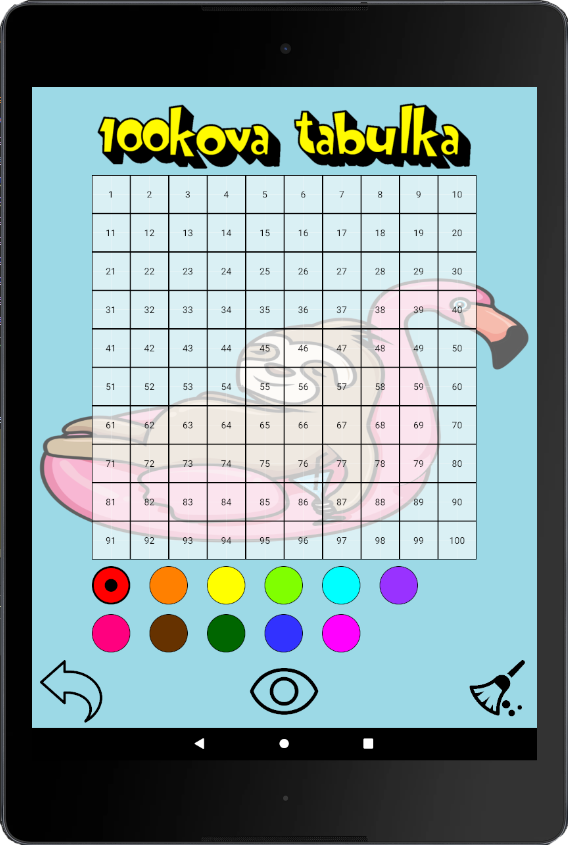 Ďakujem za pozornosť